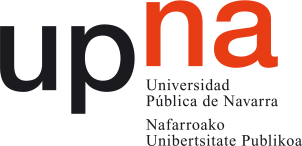 2.4. MODELOS DE CONOCIMIENTO Y SU APLICACIÓN DIDÁCTICA
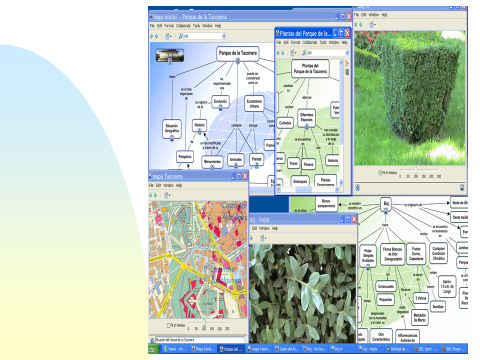 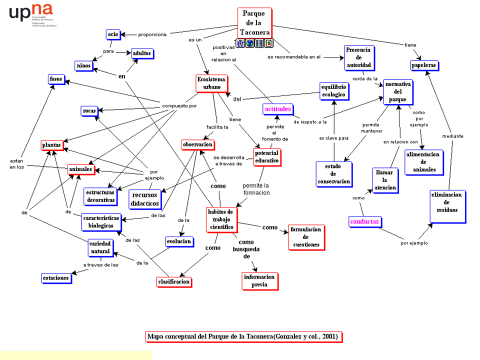 Objetivos
Construir socialmente el conocimiento del medio natural mediante el empleo de herramientas metacognitivas como los mapas conceptuales, el diagrama UVE y el software Cmap Tools. 

Profundizar en el conocimiento dotándolo de dimensiones mediante submapas añadidos al mapa raíz.

Concienciación de que “el saber no ocupa lugar” y está en plena expansión, como el Universo.
2.4 MODELOS DE CONOCIMIENTO.

2.4.1 Mapas conceptuales en docencia
2.4.2 Mapas conceptuales en investigación
2.4.4 Mapas conceptuales en gestión
2.4 MODELOS DE CONOCIMIENTO.

2.4.1 Mapas conceptuales en docencia
2.4.2 Mapas conceptuales en investigación
2.4.4 Mapas conceptuales en gestión
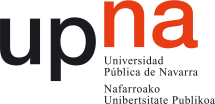 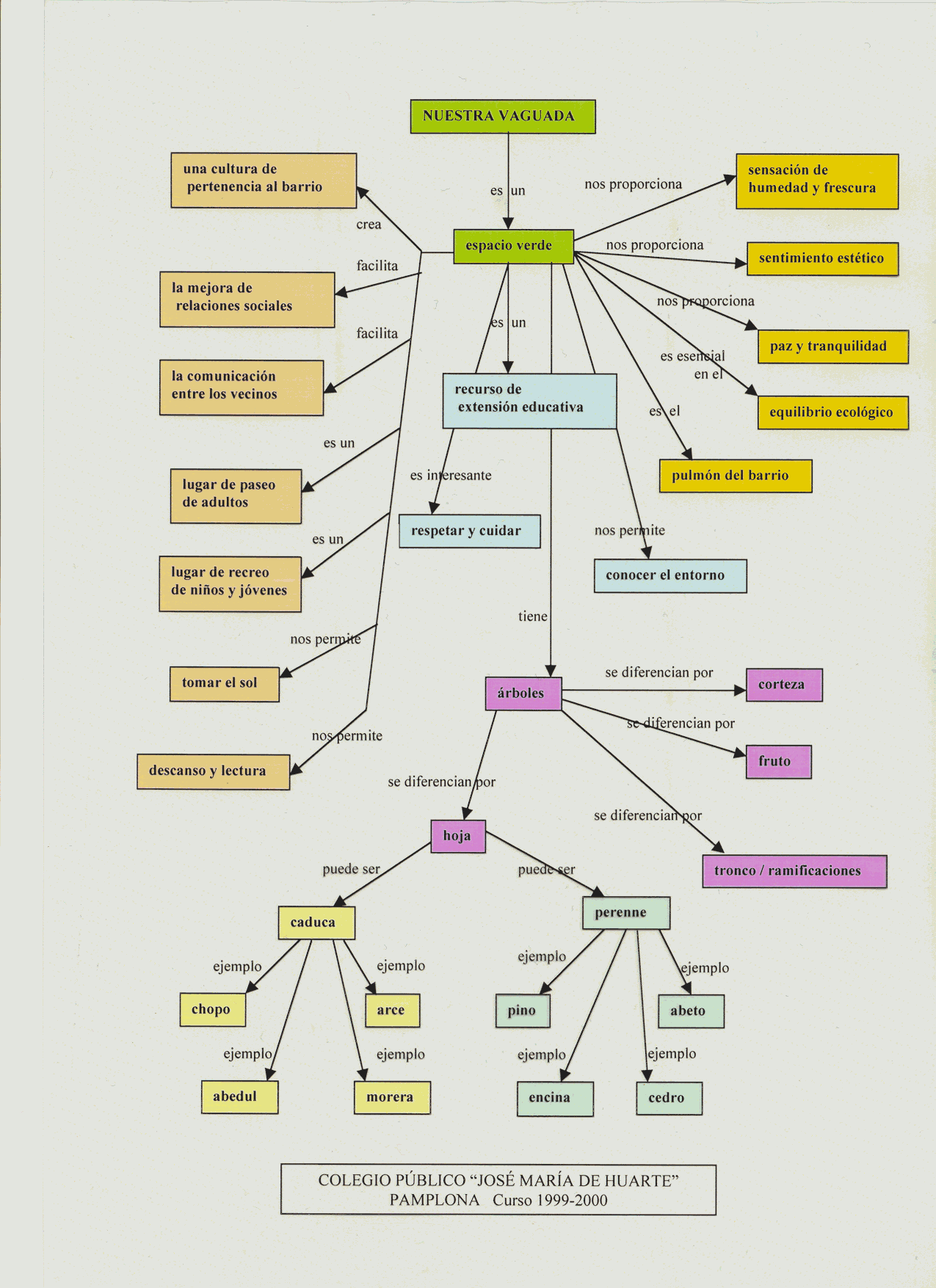 Exponer las ideas principales que se tratarán
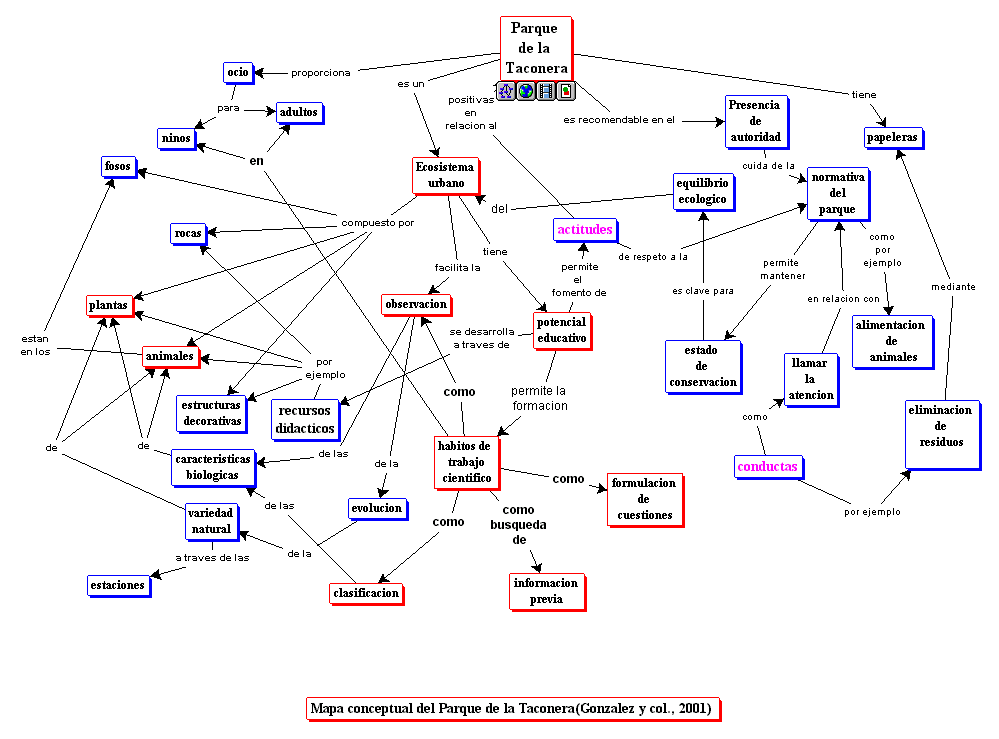 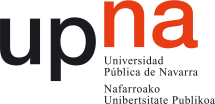 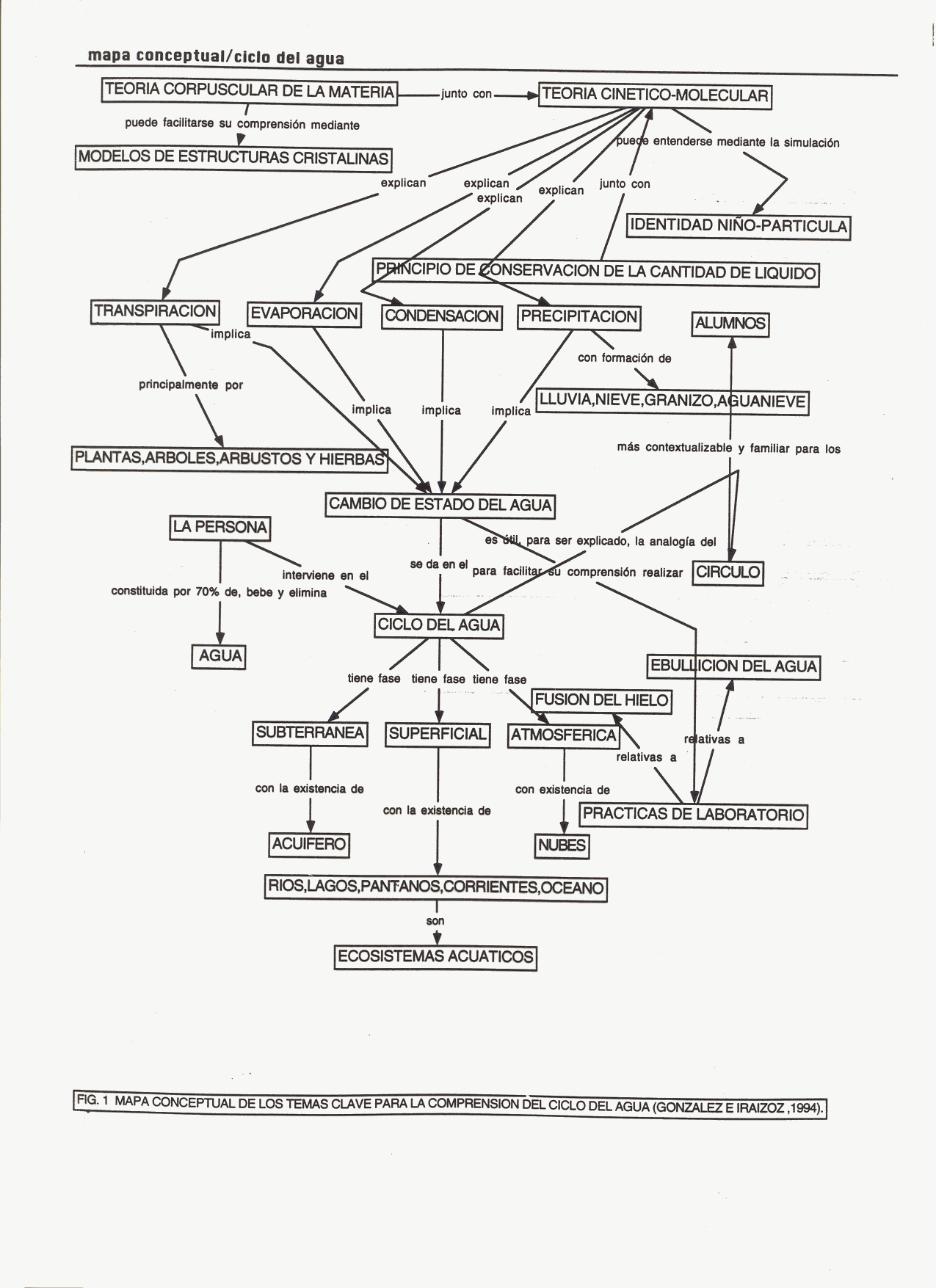 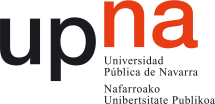 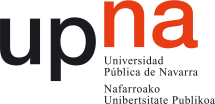 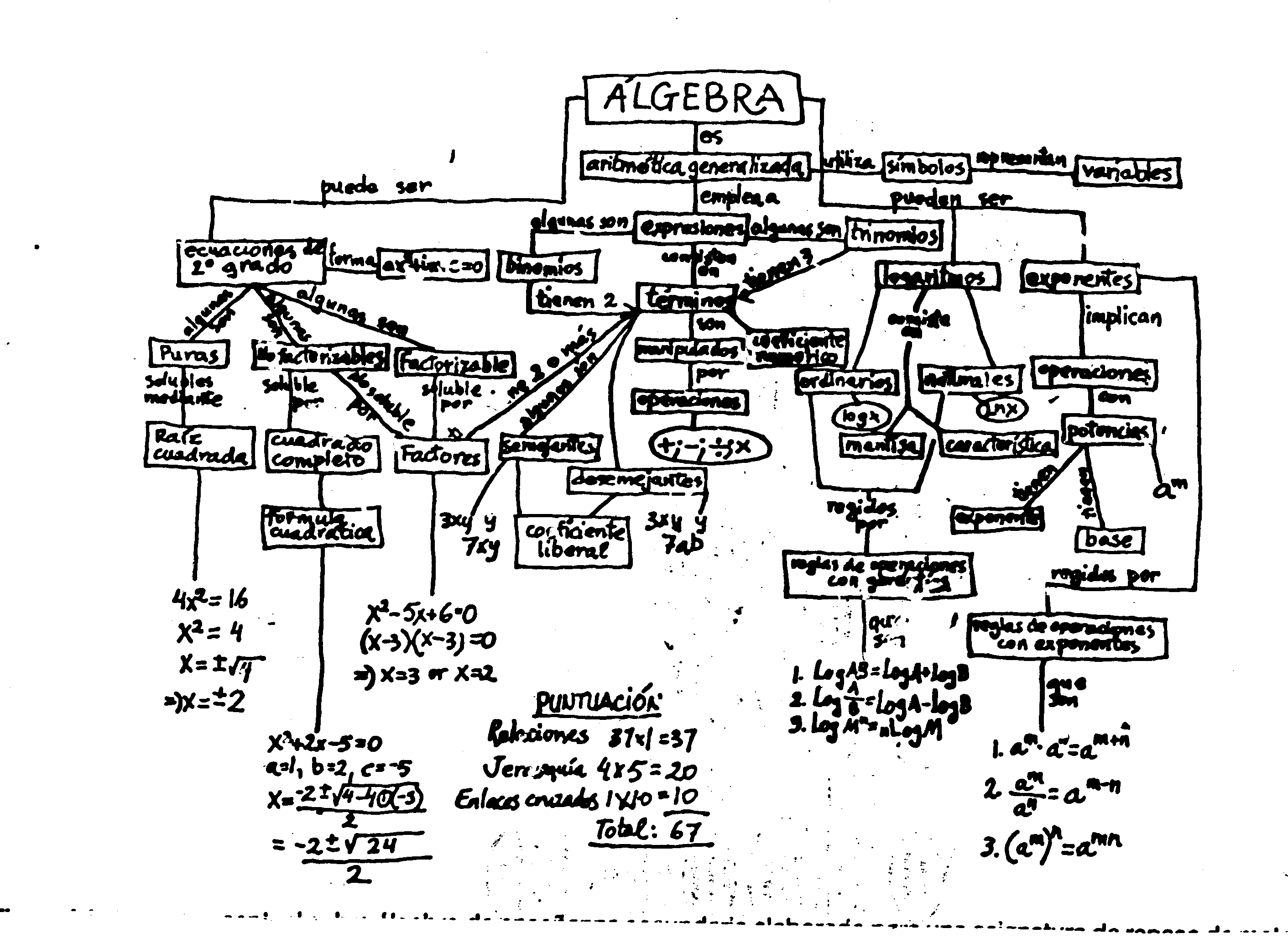 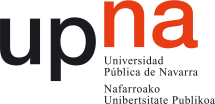 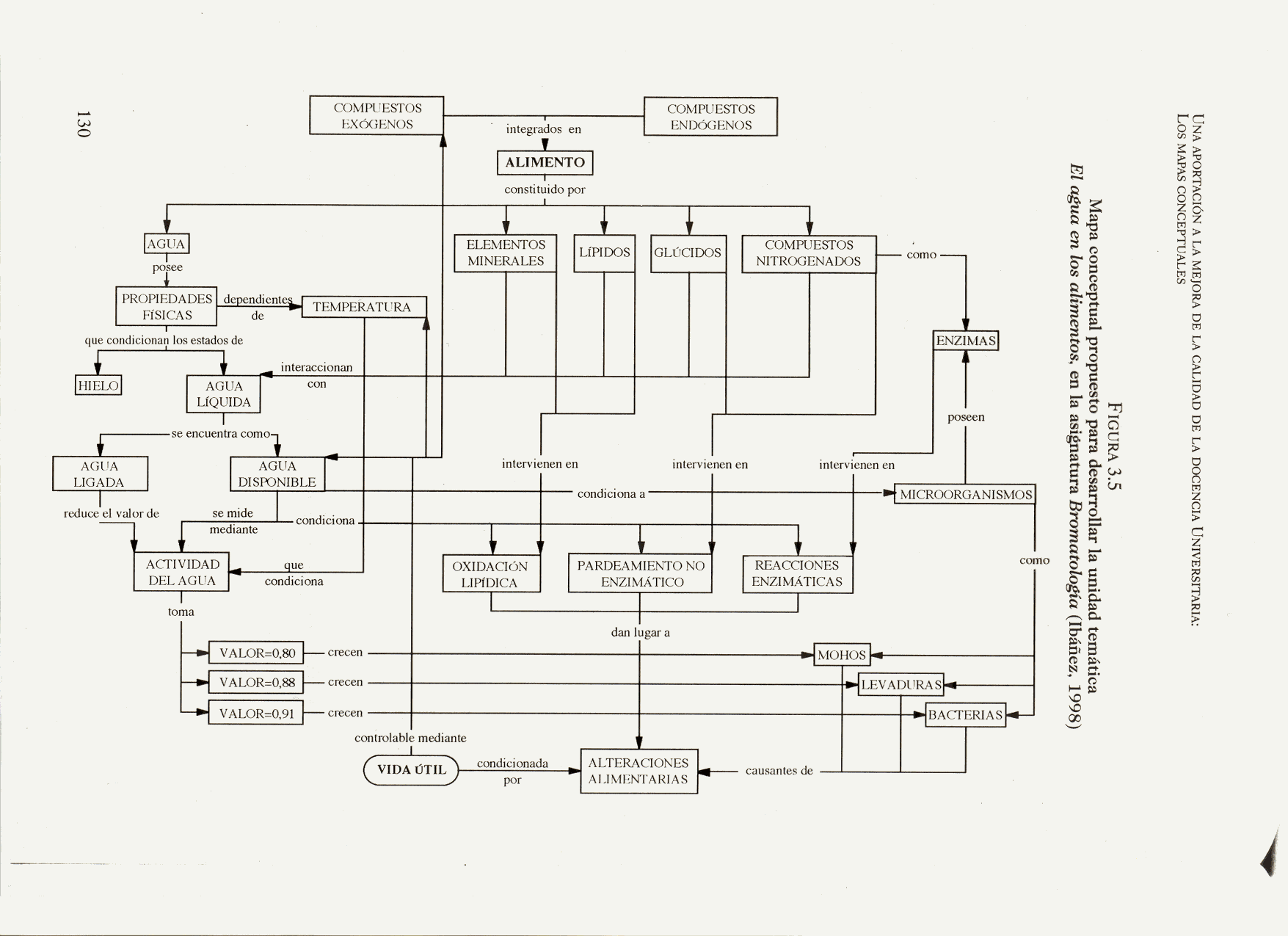 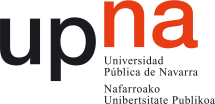 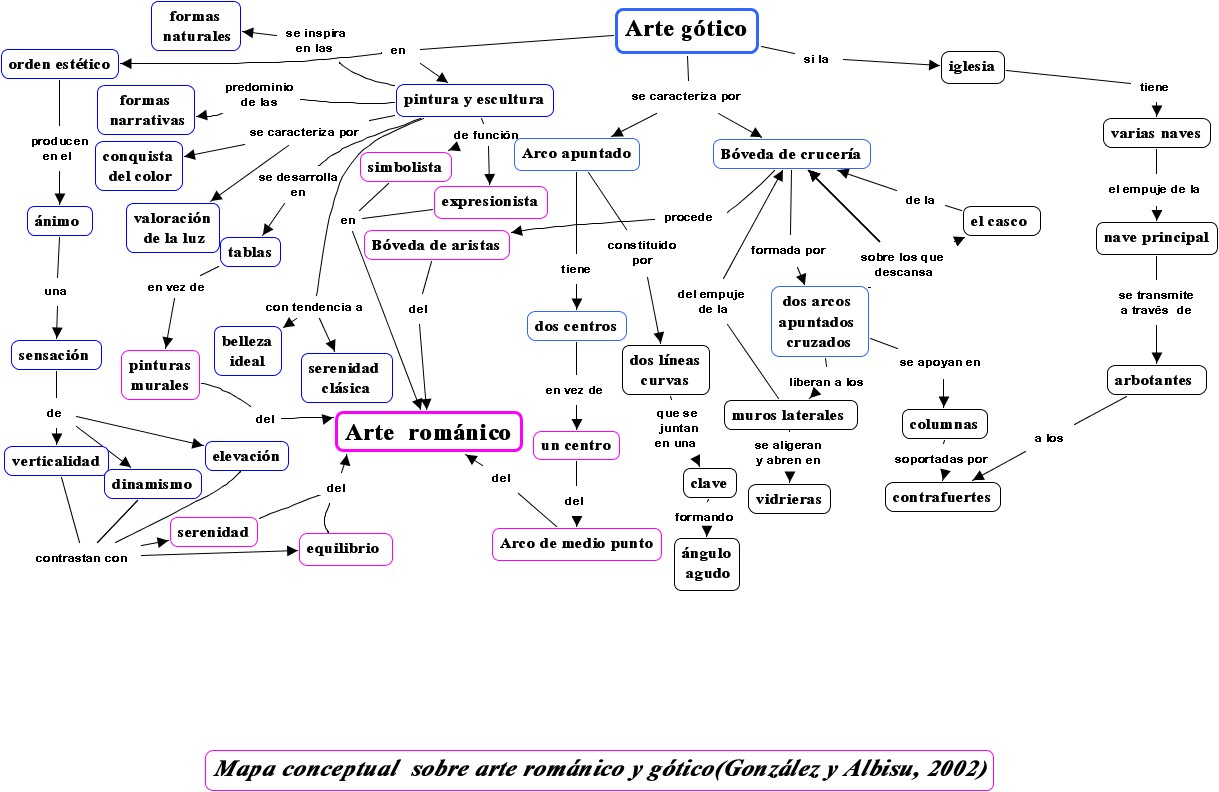 Detalles acerca del tema
Información complementaria y ejemplos
Qué efectos puede tener en la audiencia
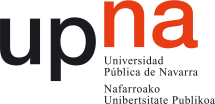 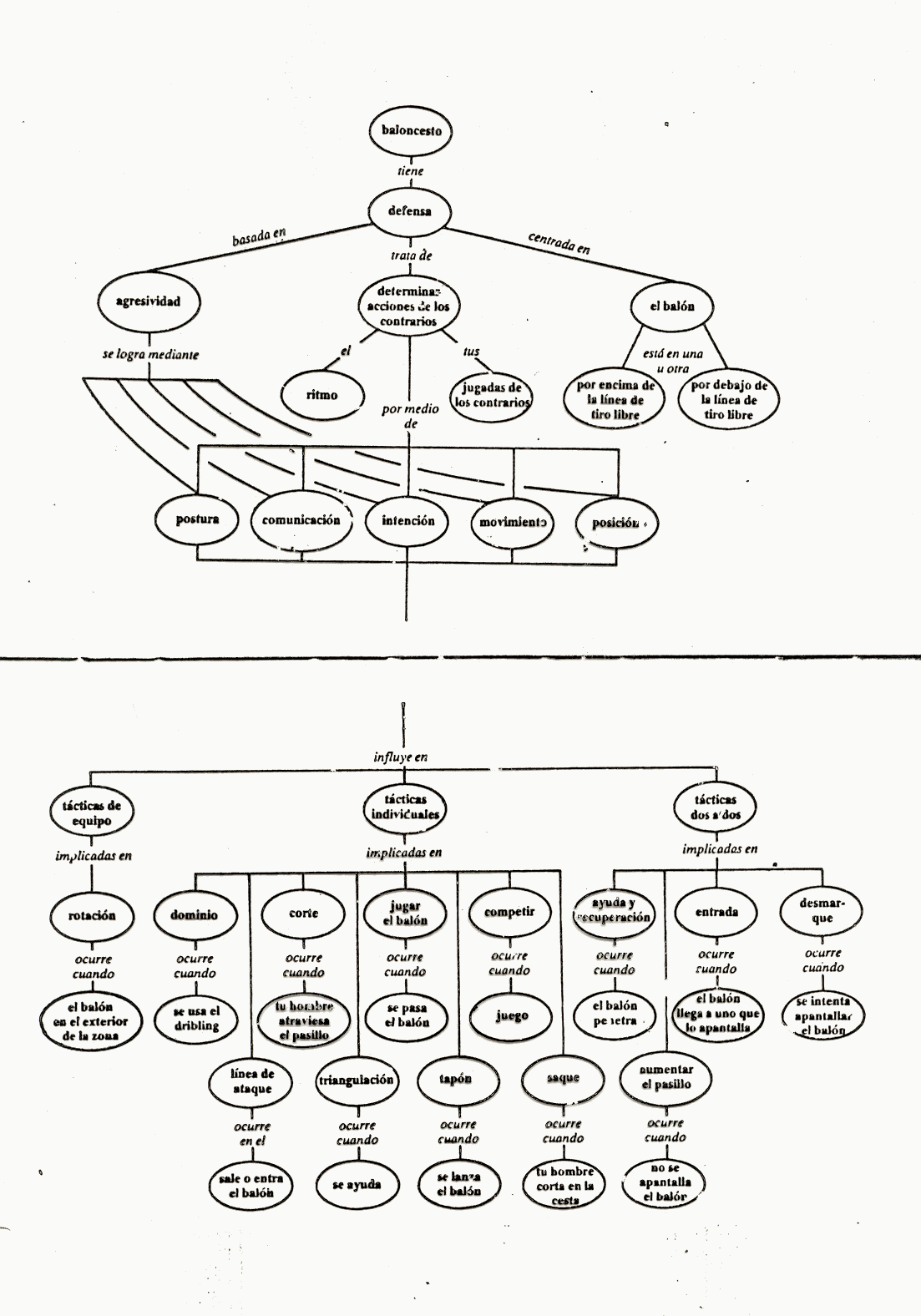 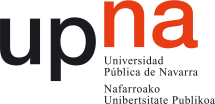 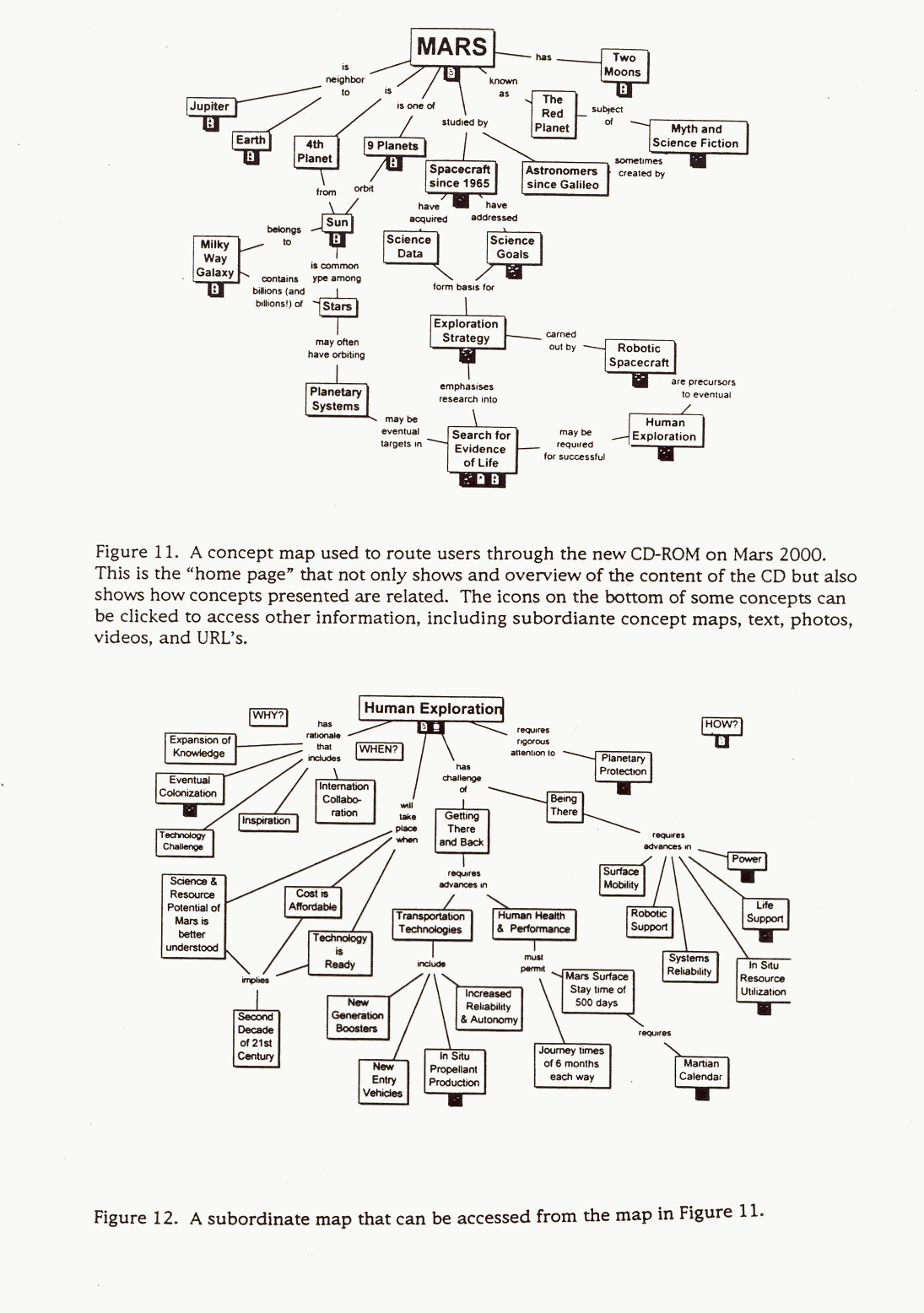 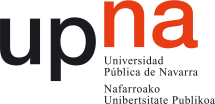 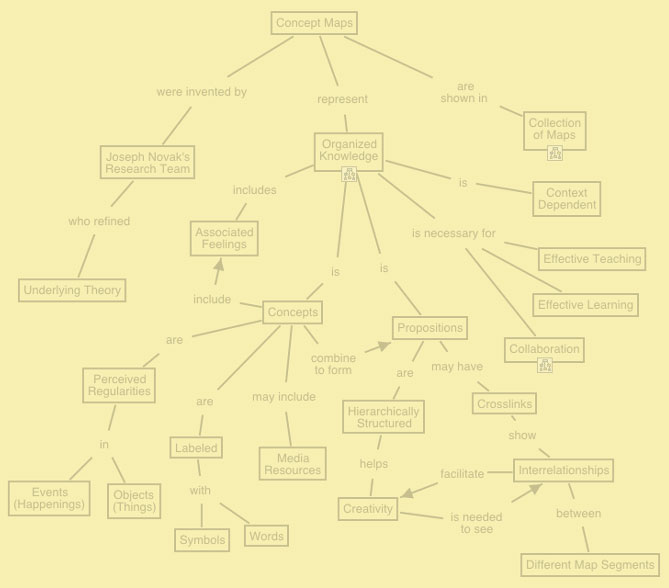 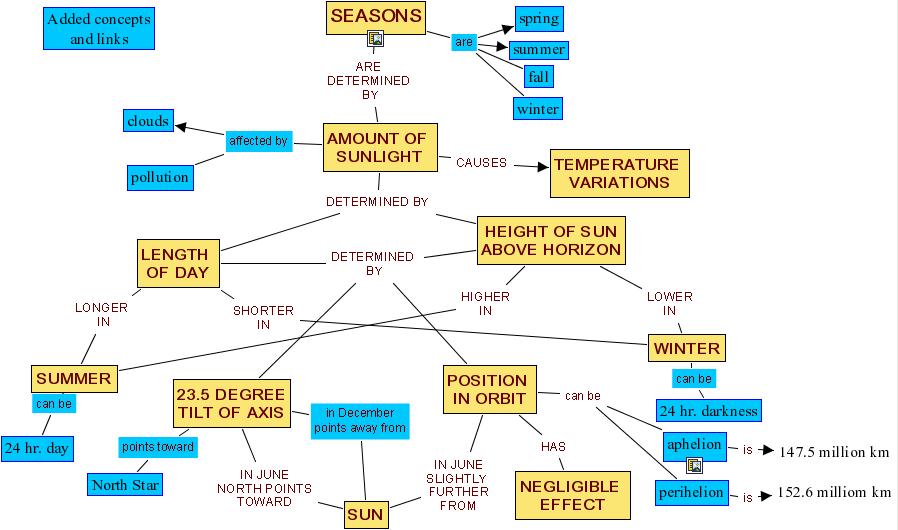 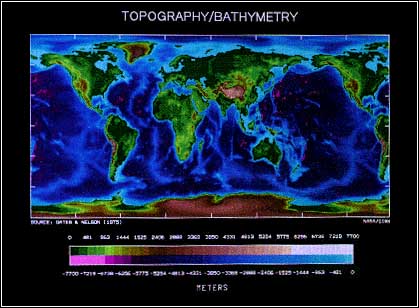 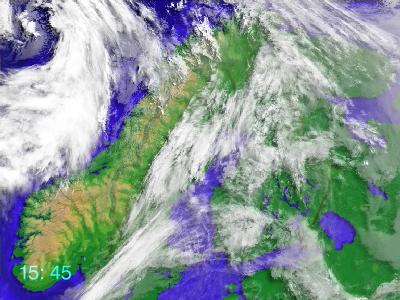 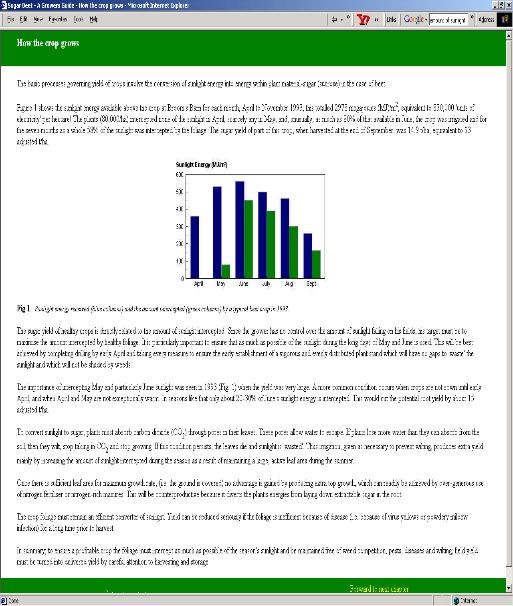 Figura 12
El mapa de la figura 11, elaborado después de estudios adicionales, con nuevos
conceptos y recursos disponibles en libros, Internet y otras fuentes.
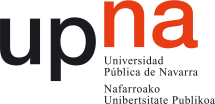 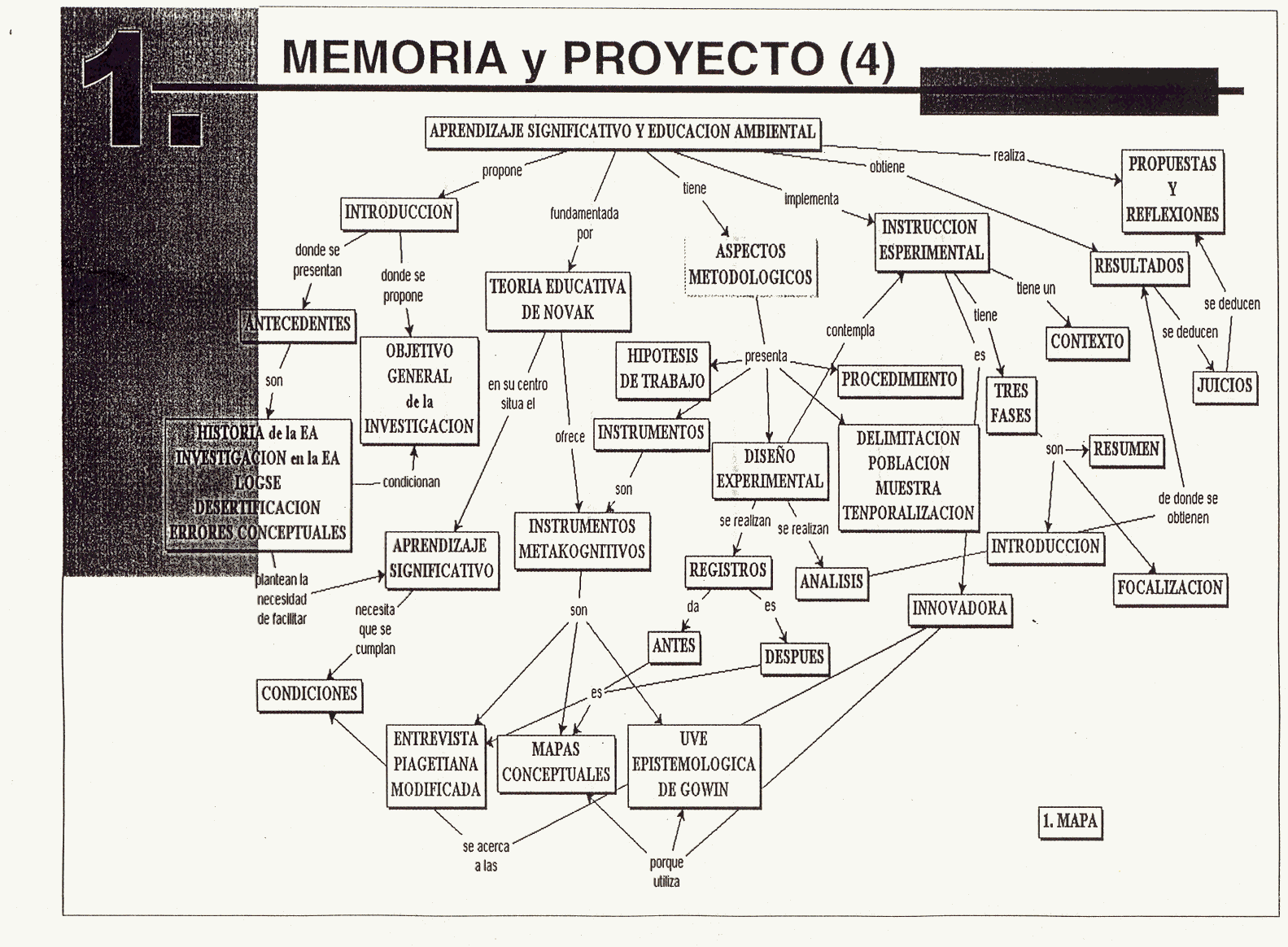 DISEÑO DE CURRICULUM E INSTRUCCIÓN
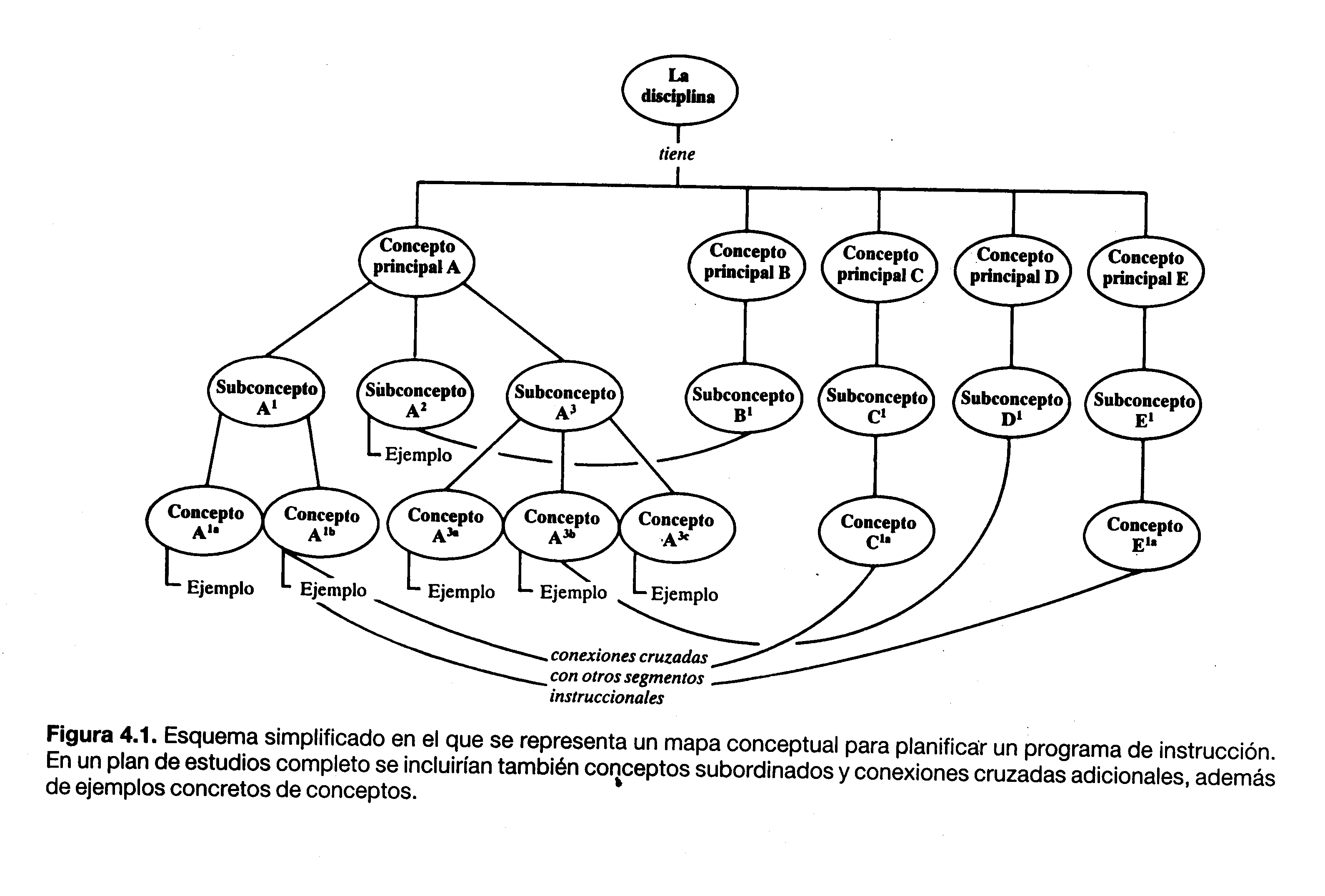 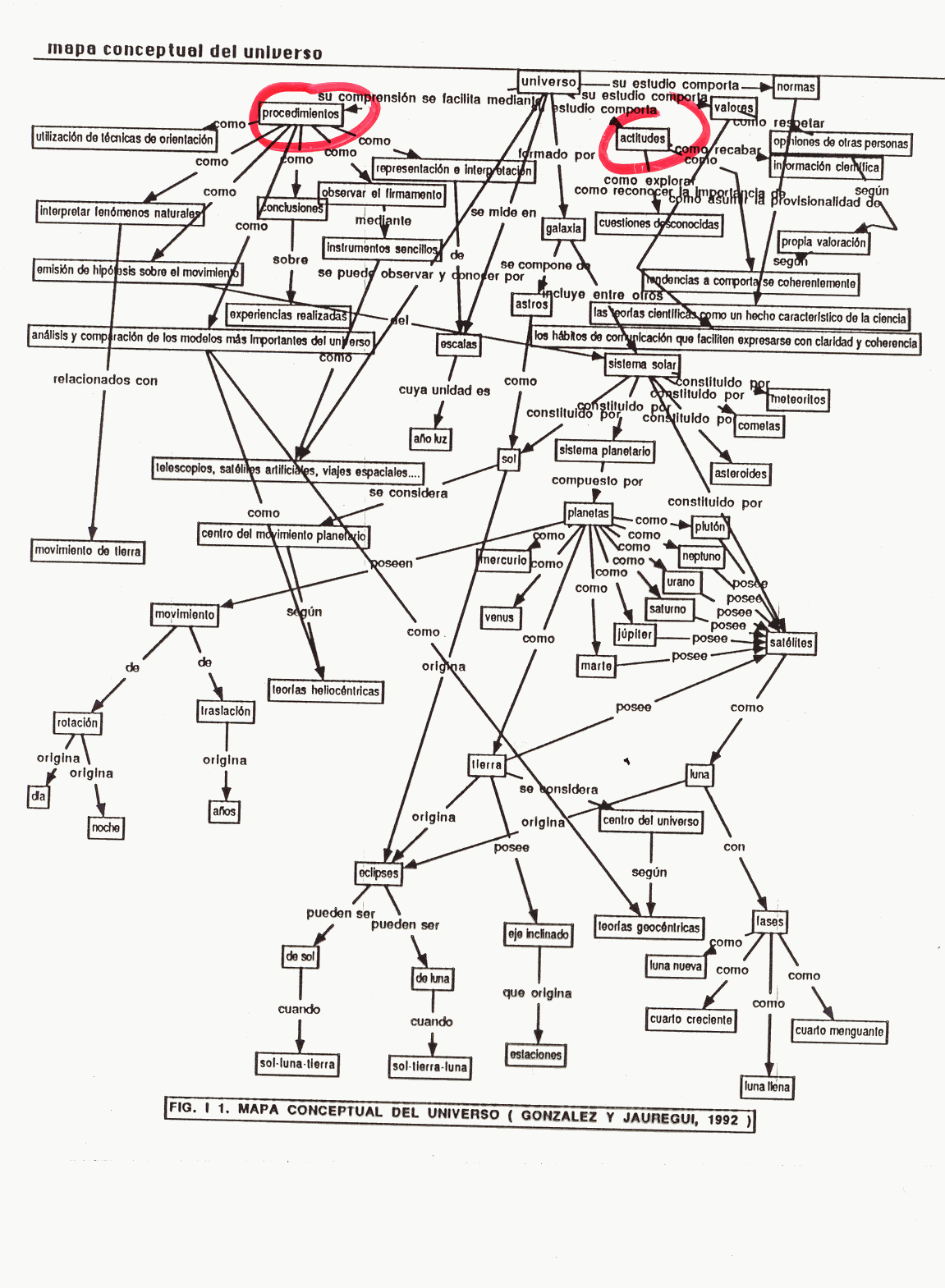 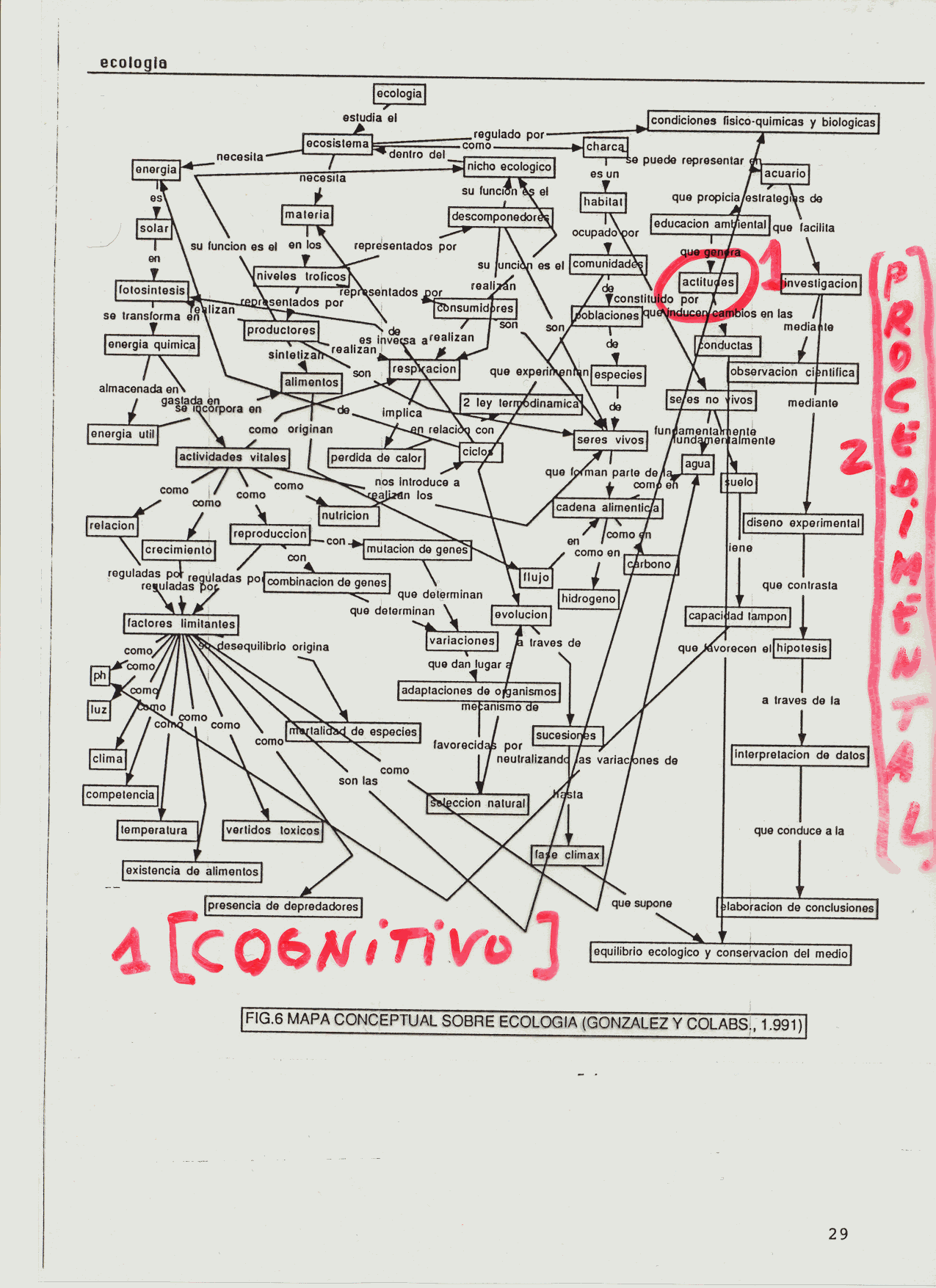 2.4 MODELOS DE CONOCIMIENTO.

2.4.1 Mapas conceptuales en docencia
2.4.2 Mapas conceptuales en investigación
2.4.4 Mapas conceptuales en gestión
2.4 MODELOS DE CONOCIMIENTO.

2.4.1 Mapas conceptuales en docencia
2.4.2 Mapas conceptuales en investigación
2.4.4 Mapas conceptuales en gestión
https://www.ihmc.us/
http://cmap.ihmc.us/products/
http://cmap.ihmc.us/armapp/
http://cmap.ihmc.us/docs/learn.php
http://cmc.ihmc.us/
http://cmc.ihmc.us/cmc-proceedings/
MODELOS DE CONOCIMIENTO
https://www.youtube.com/watch?v=mv8Keq_Scdc
Encuentro la televisión muy educativa. Cada vez que alguien la enciende, me retiro a otra habitación y leo un libro.
(Groucho Marx)
BIBLIOGRAFÍA
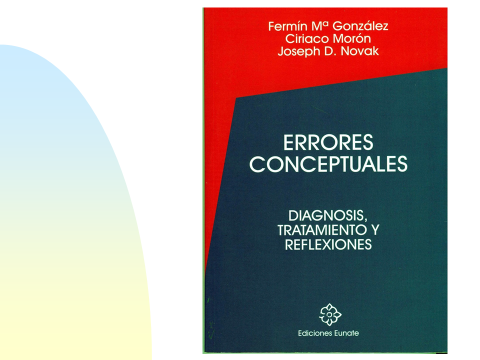 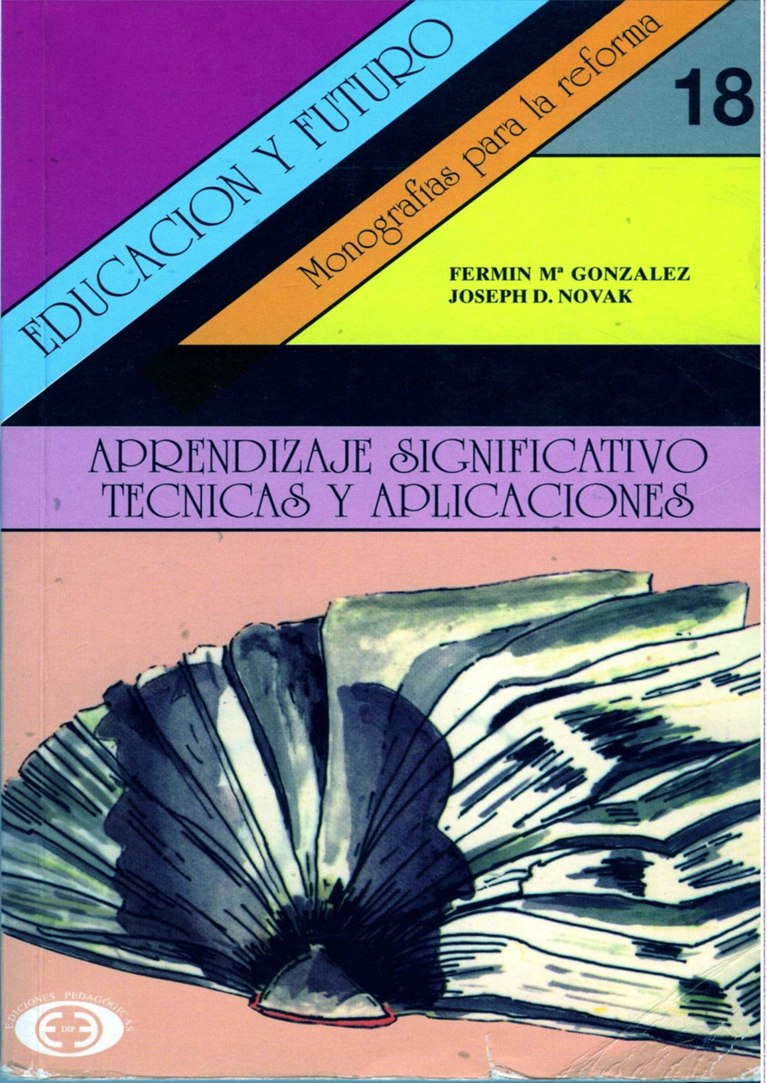 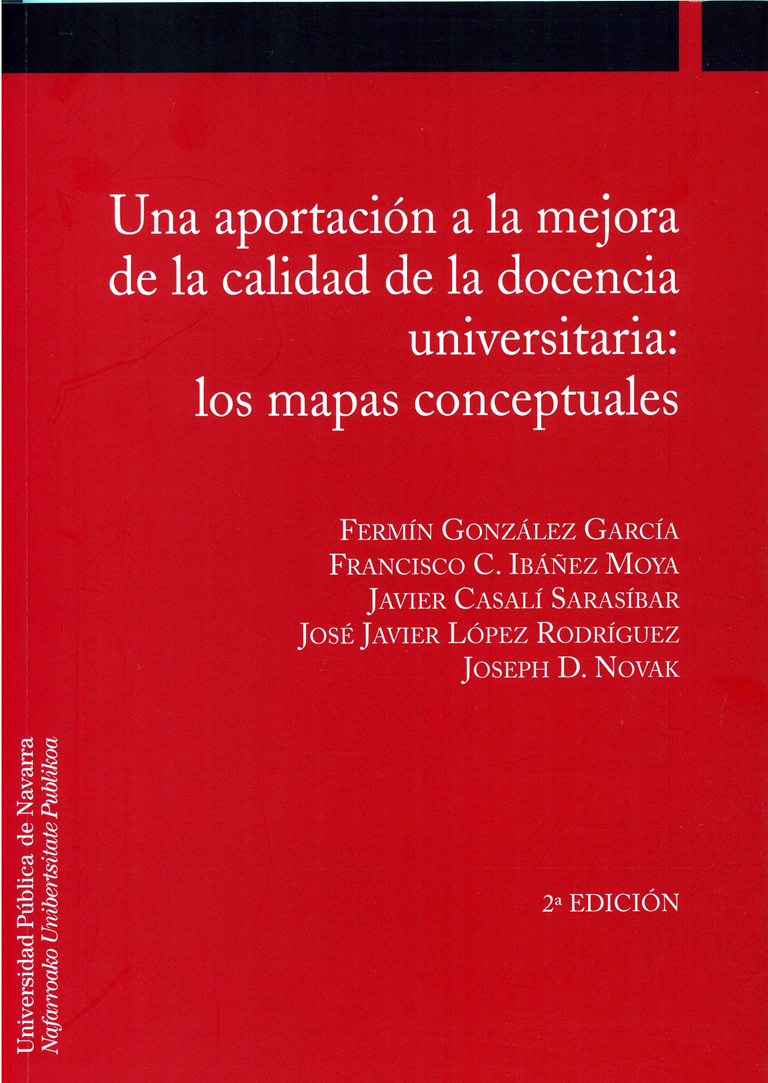 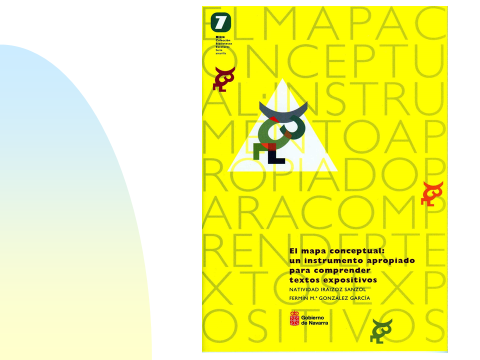 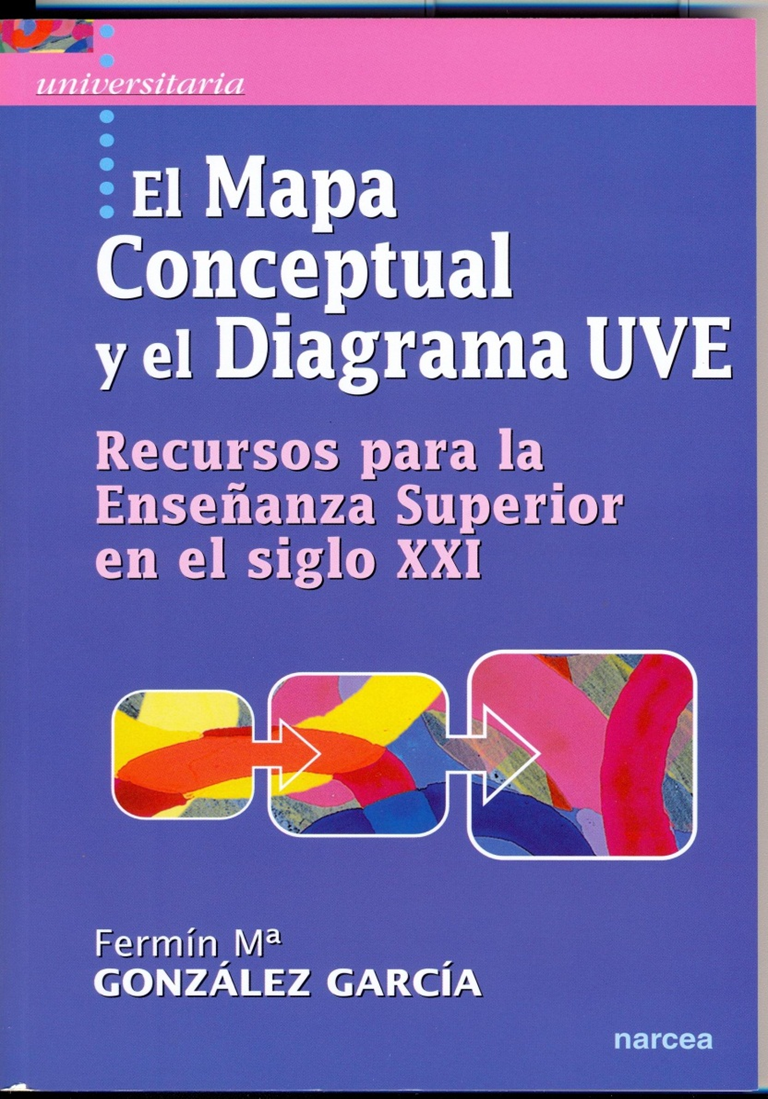 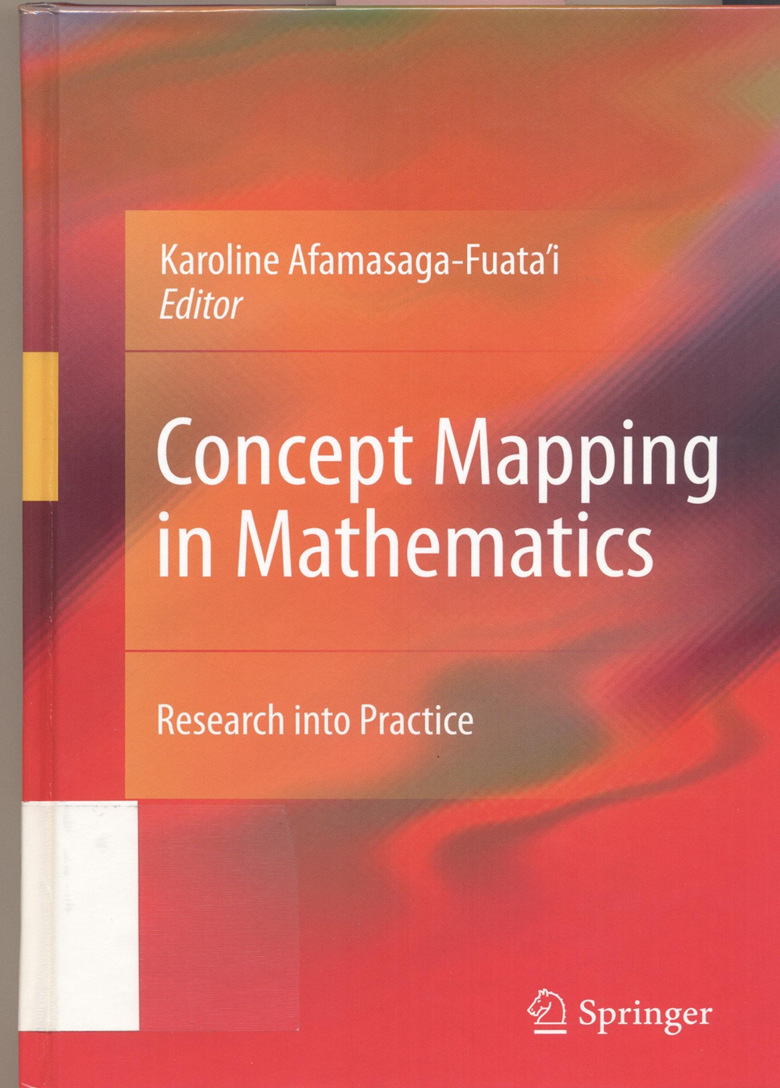 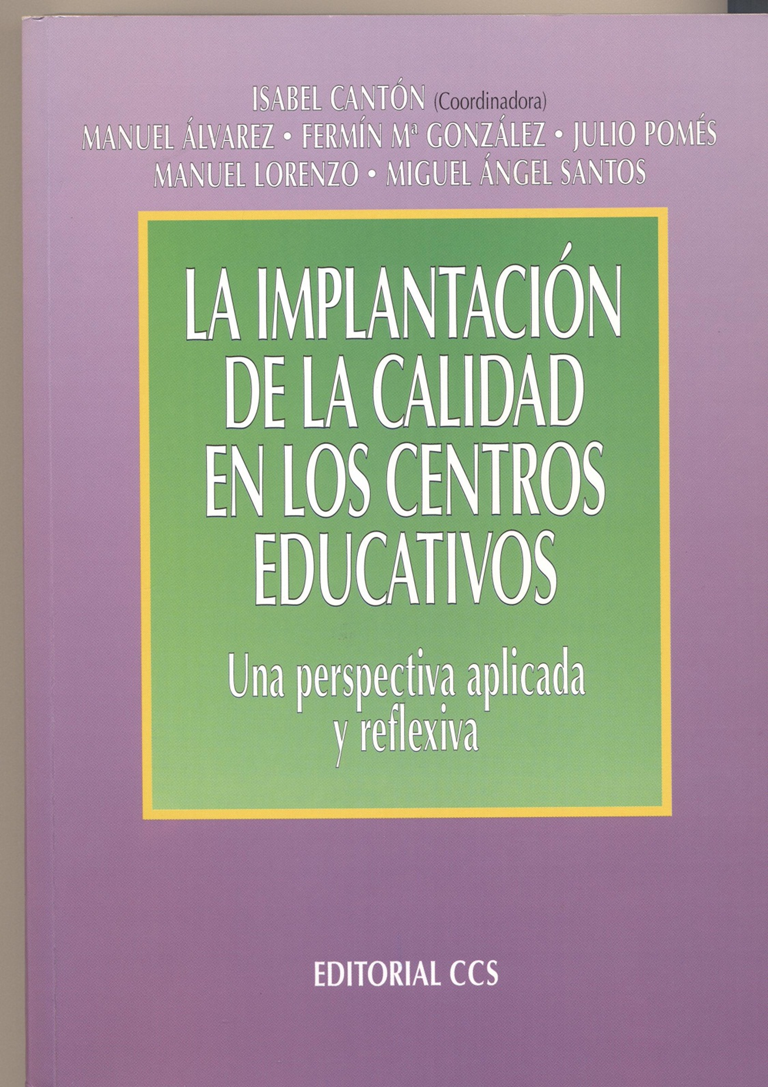 ¡¡MUCHAS GRACIAS Y FELIZ APRENDIZAJE!!
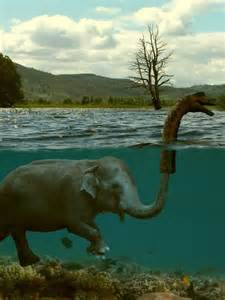 Nada es lo que parece